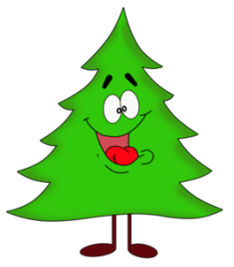 Новый год!!!
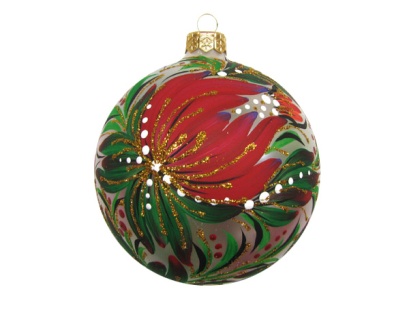 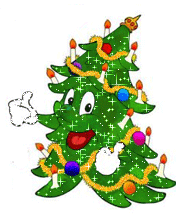 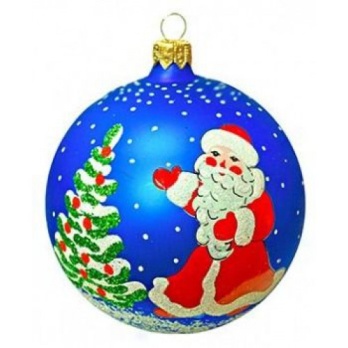 Вьюга, снежинки и лесные жители
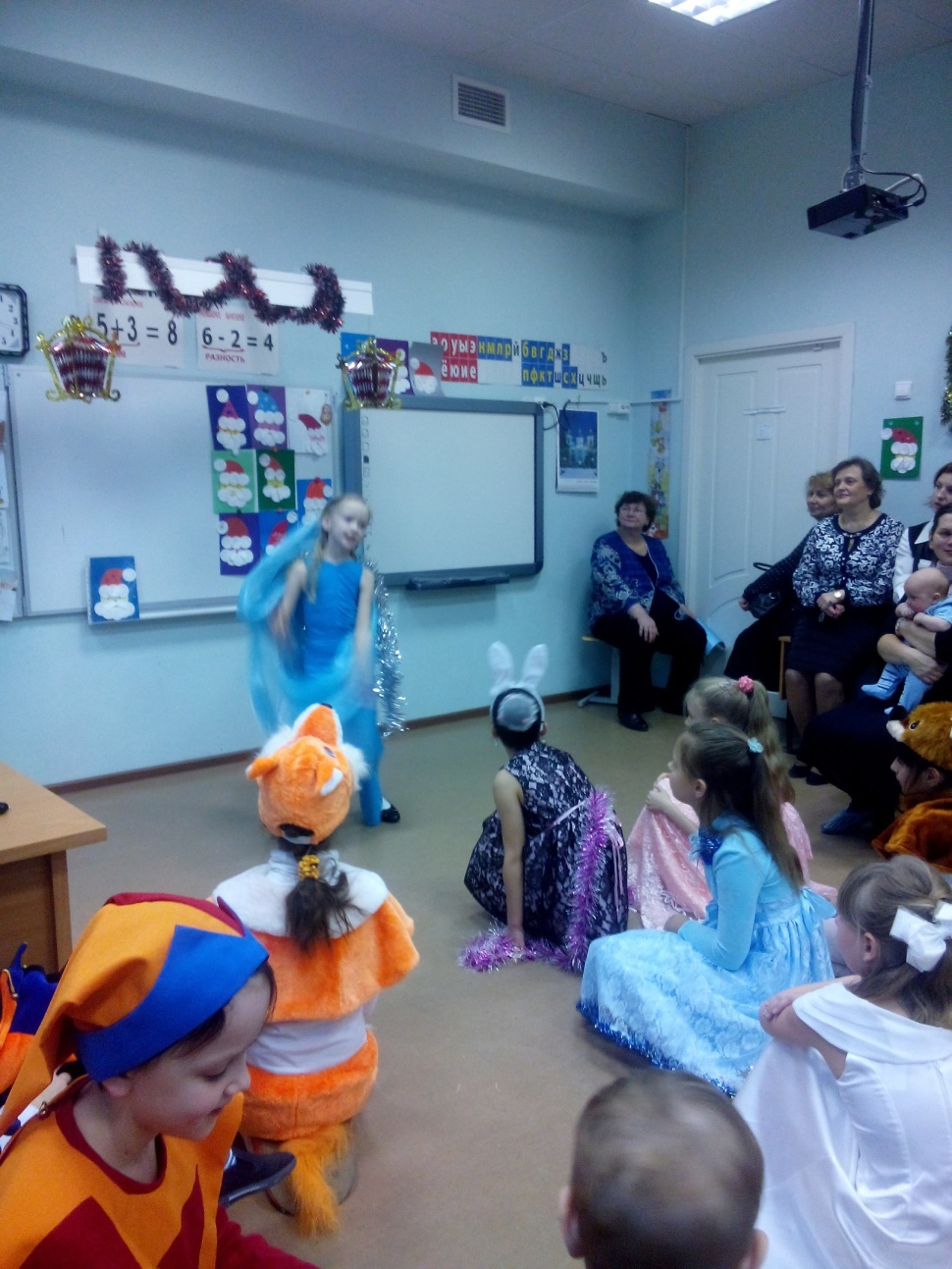 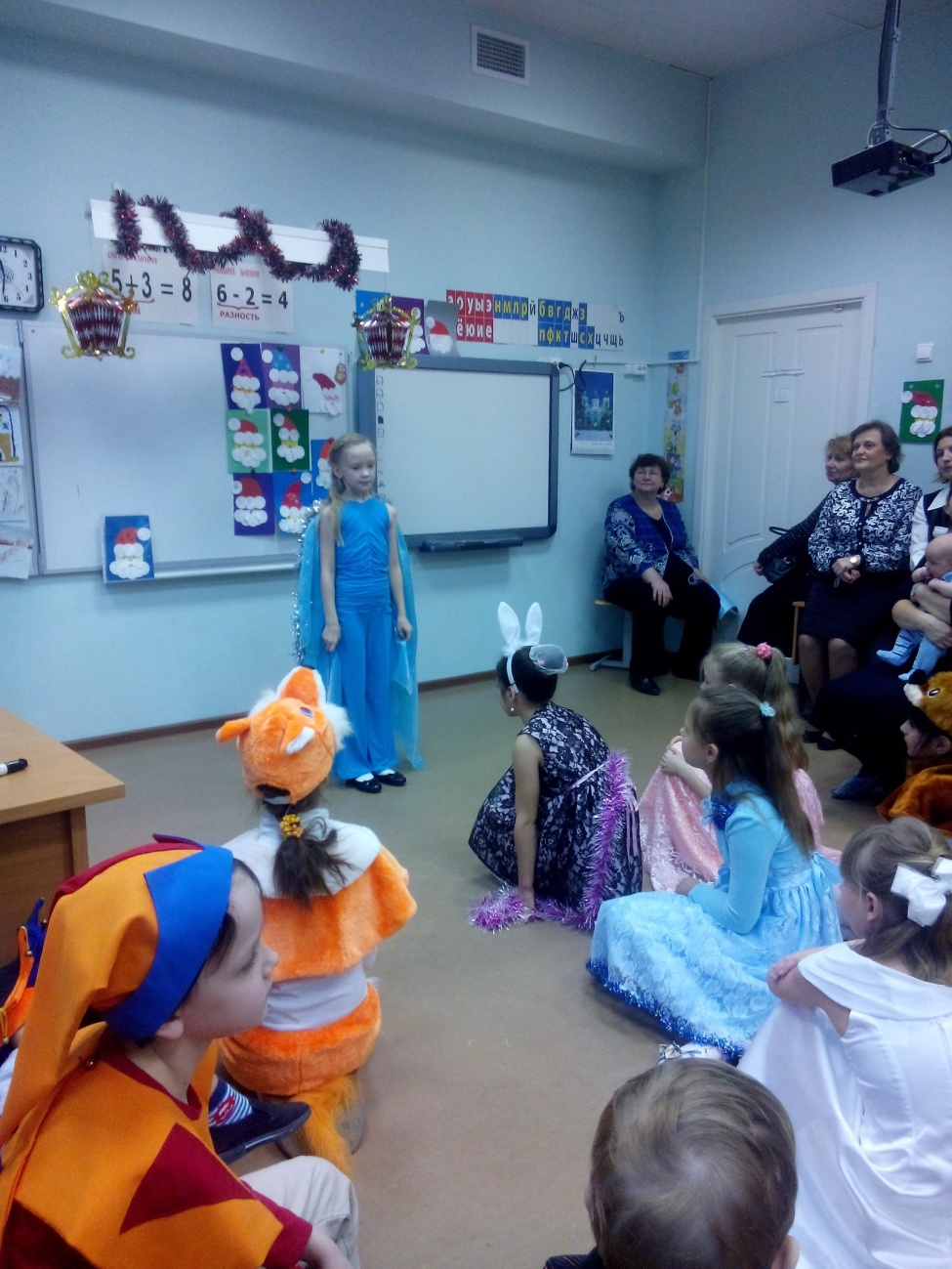 Скоморохи и лисица
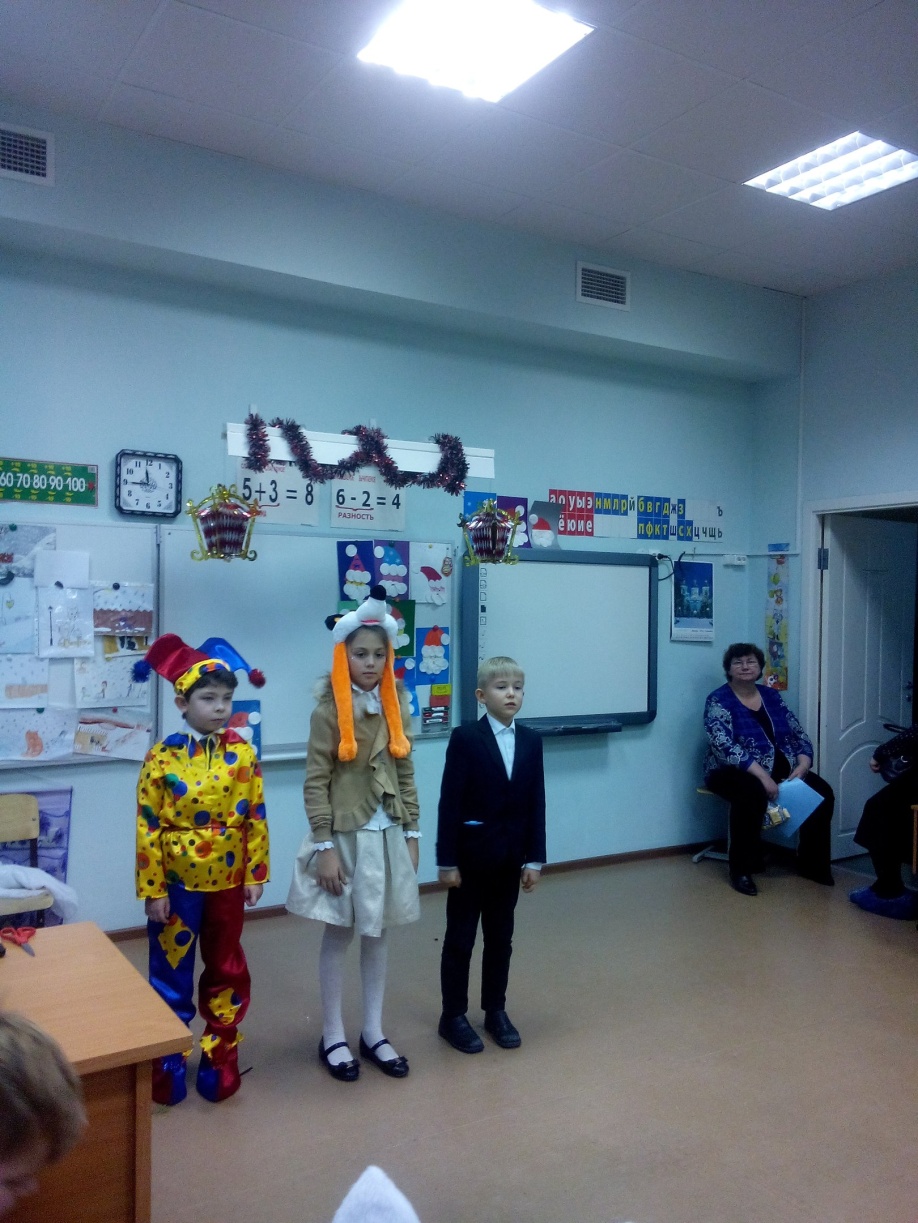 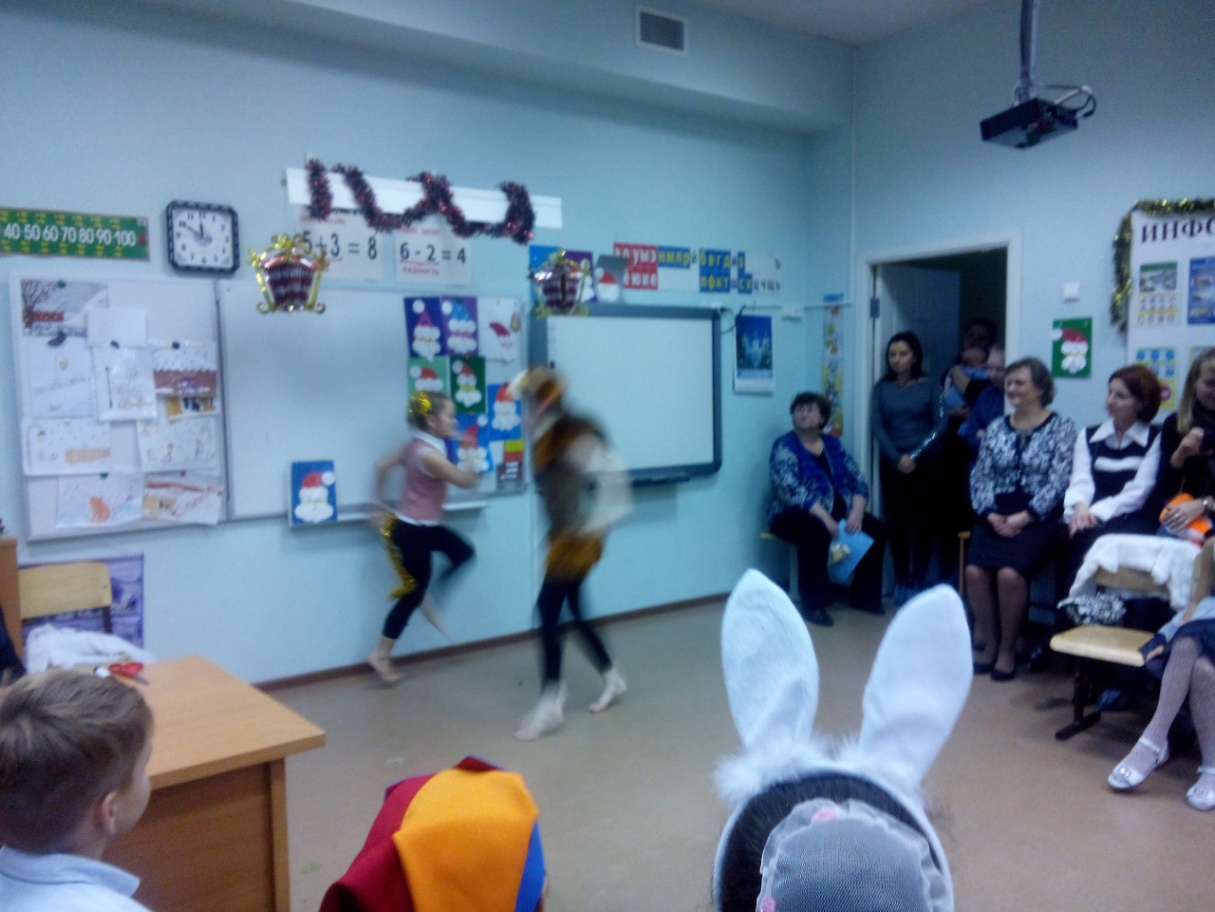 Танец обезьянок
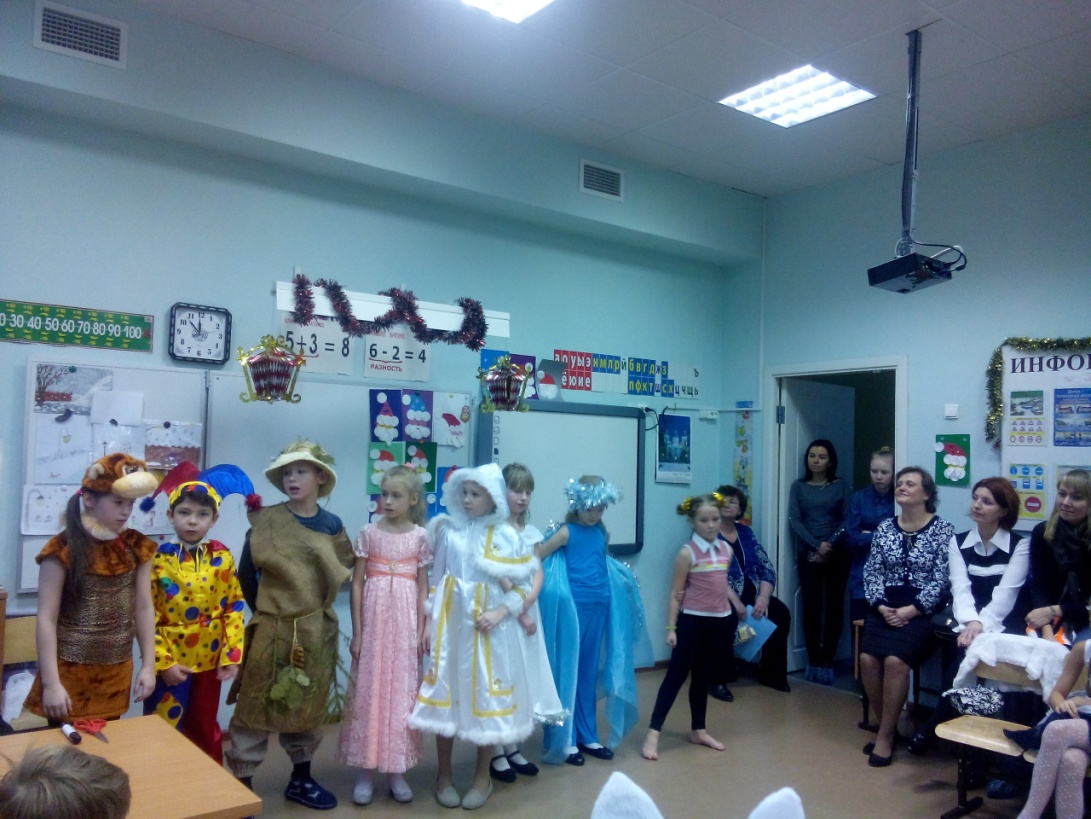 Стихи о символе года
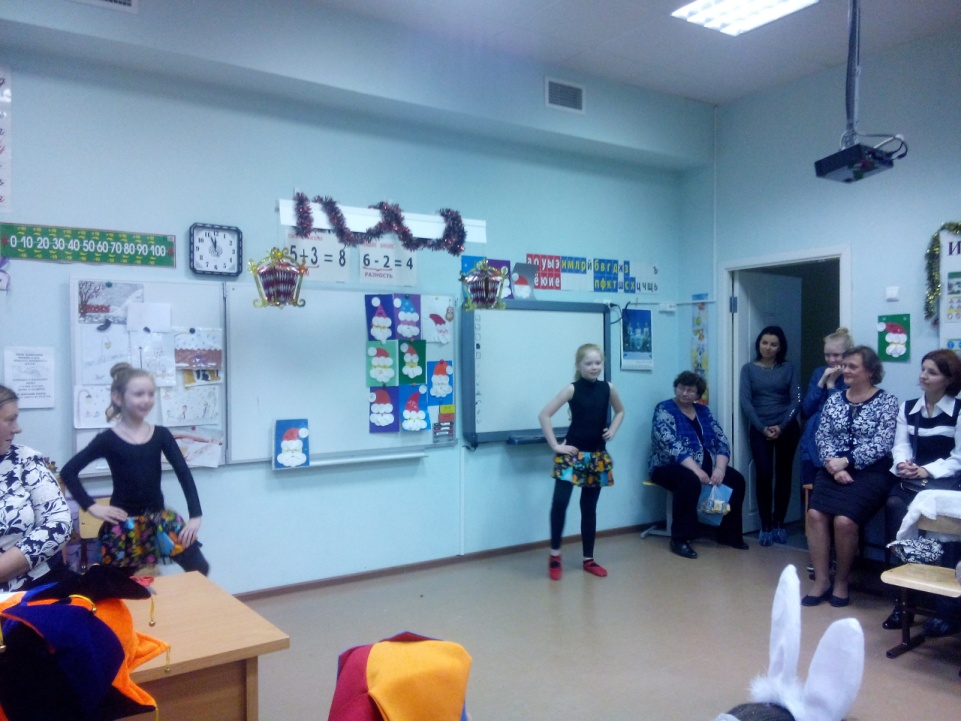 Поздравление родителей (танец)